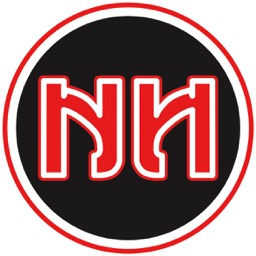 Week 6  Session 1

Mental Strategies Answers
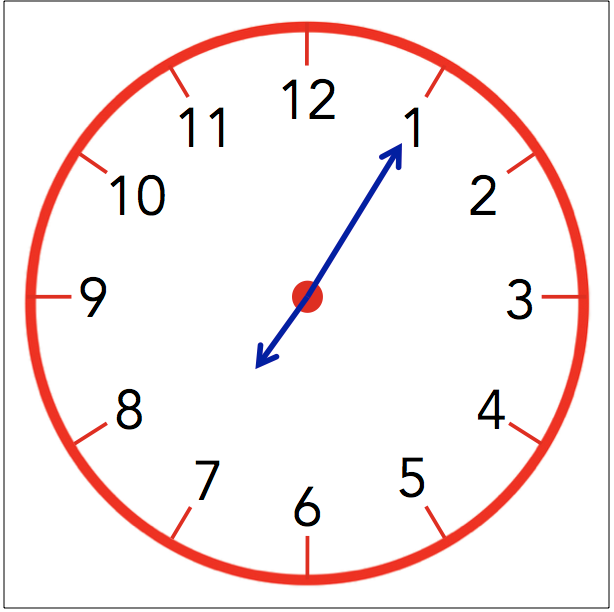 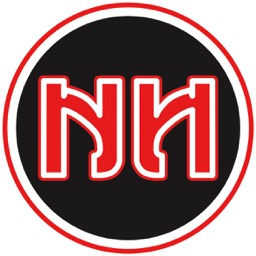 Week 6  Session 1

Timestables Answers
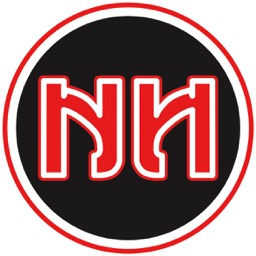 Week 6  Session 1

Key Skills Answers
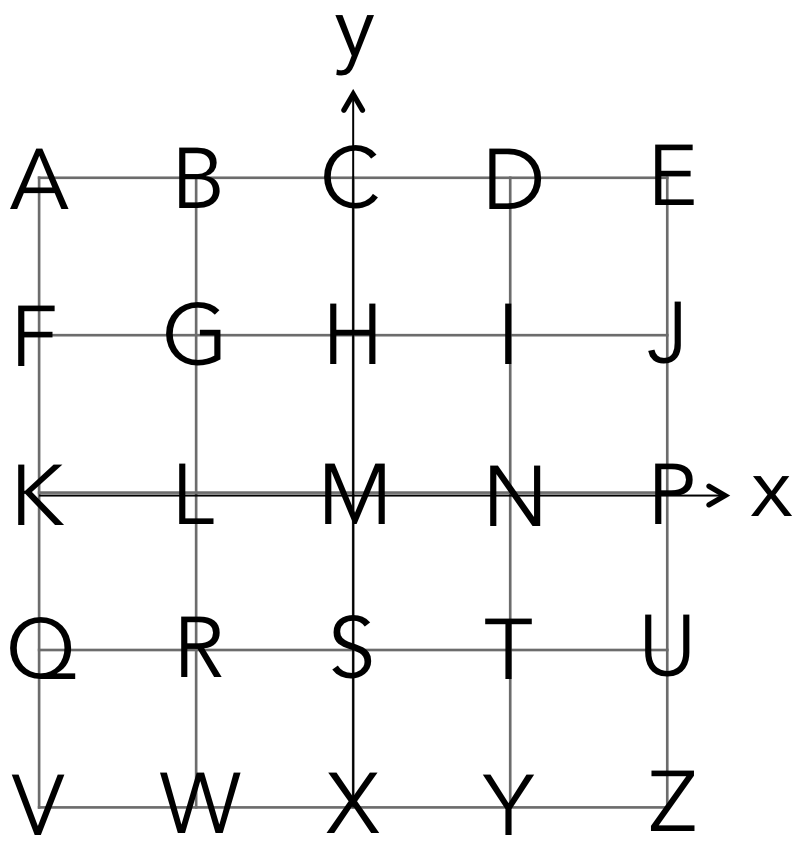 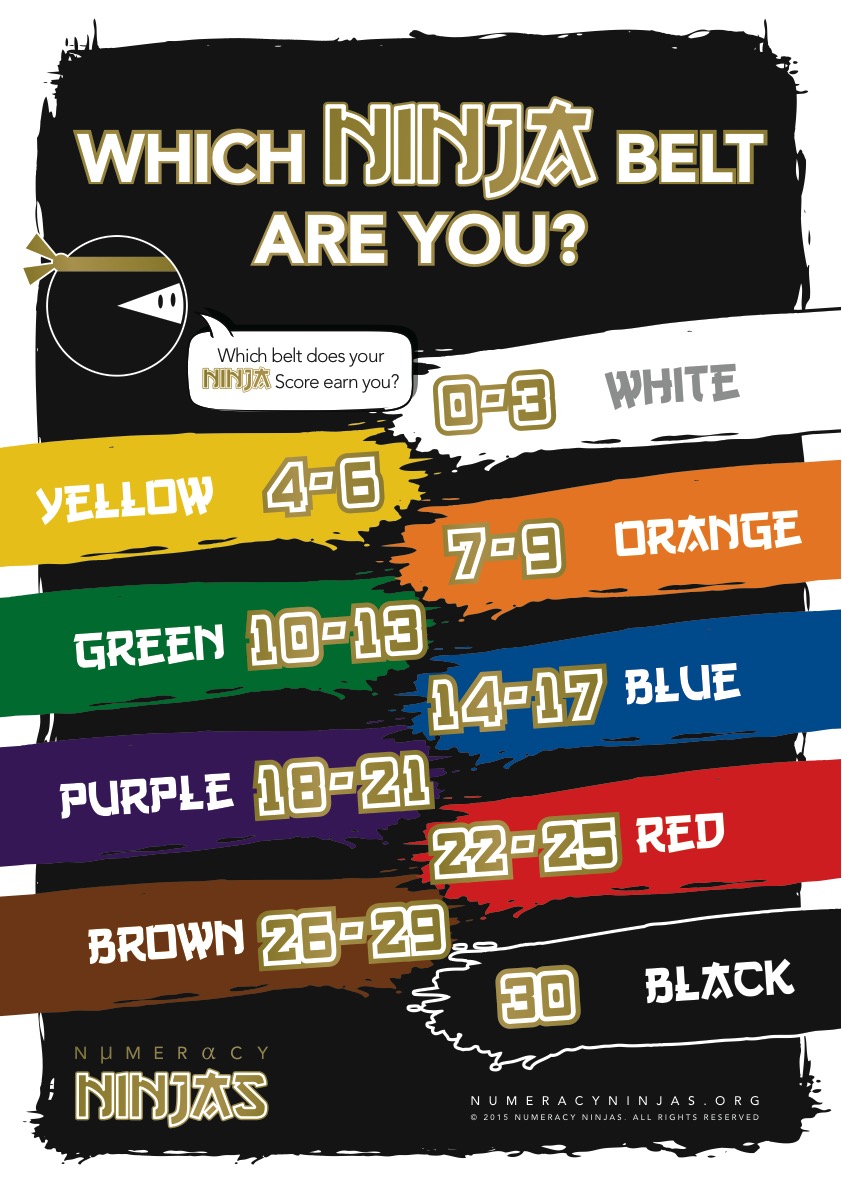 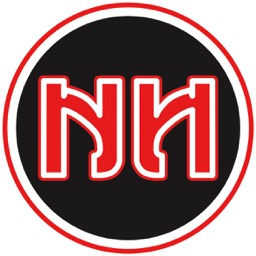 Week 6  Session 1
Calculate your Ninja Score to see which Ninja Belt you’ve earned today!
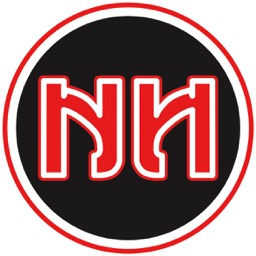 Week 7  Session 1

Mental Strategies Answers
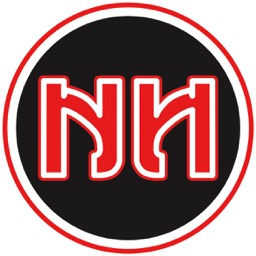 Week 7  Session 1

Timestables Answers
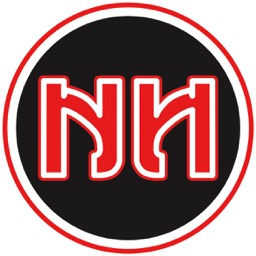 Week 7  Session 1

Key Skills Answers
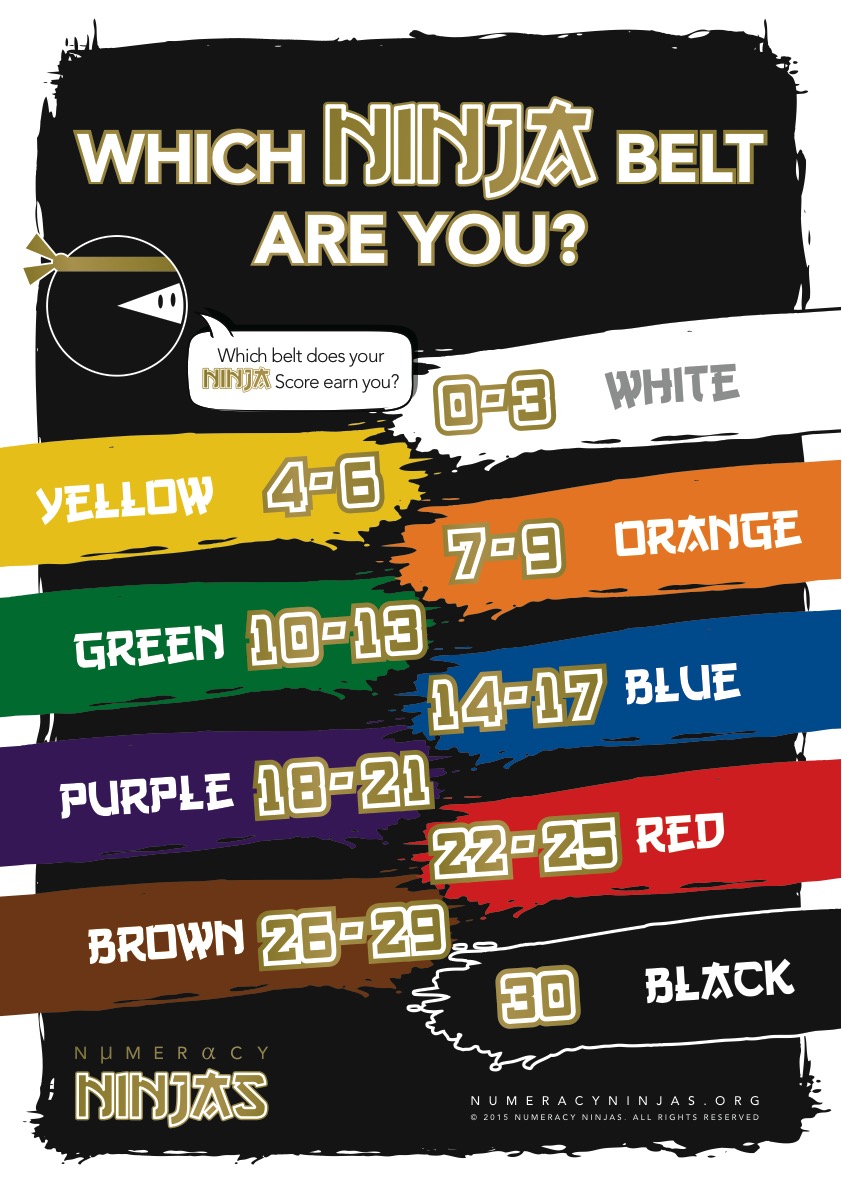 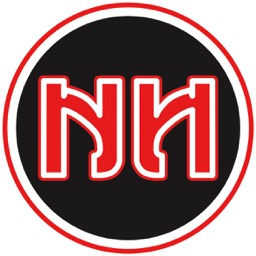 Week 7  Session 1
Calculate your Ninja Score to see which Ninja Belt you’ve earned today!